الوحدة الثالثة
آداب وواجبات
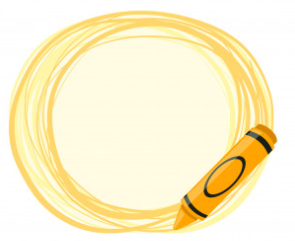 التواصل الكتابي
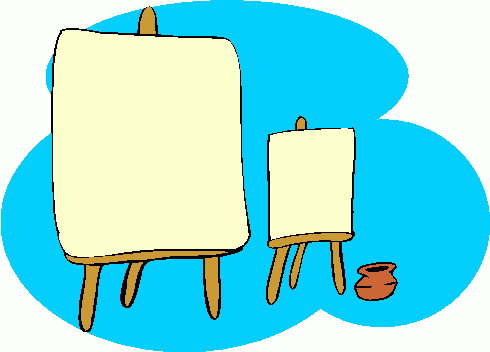 أولاً: إكمال كتابة قصة مقروءة
كتابة قصة
حادث محزن
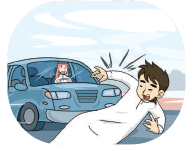 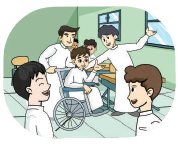 أقرأ القصة الآتية، وأكملها بوضع كلمات مناسبة مكان النقط فيما يأتي:
تعرض علاء لحادث مروري محزن، وذلك عندما كان............. من مدرسته إلى بيته ظهراً، وكان الشارع خالياً من المارة. رأى علاء فجأة سيارة.................. نحوه كالصاروخ، ولم يشعر بشيء بعد ذلك فقد............... عن الوعي، بعد أن صدمته السيارة.
عائداً
تتجه
غاب
استدعى سائق السيارة الإسعاف، وشاء الله أن تكتب لعلاء حياة جديدة، غير أن............... الحادث كانت مؤلمة، فقد أصيب علاء في قدميه..............شديدة، حالت بينه وبين المشي.

حزن زملاء علاء وأساتذته، وتأثروا بما أصابه.
صدمة
إصابة
أما علاء بعد الحادث، فلم تكن لديه وسيلة يصل بها إلى............. فقد كان بحاجة إلى عربة ولكن أحوال أبيه المادية لا تسمح له بشراء تلك العربة.
عقد زملاؤه اجتماعاً، ناقشوا فيه............. علاء، واتفقوا على شراء عربة له، وتبرع كل طالب بما يقدر عليه، وجمعوا النقود، واشتروا له العربة، وحملوها إلى بيته.
المدرسة
مشكلة
واقفين
ما إن رأى علاء زملاءه..................... أمام العربة، حتي فاضت الدموع من عينيه، دموع الشكر والأمل. وفي صباح اليوم التالي، كان علاء.................. عربته في أرجاء المدرسة الواسعة.
يحرك
بعد أن فهمت القصة وأكملتها، ألخصها في الخريطة الآتية:
.................................
صدمت السيارة علاء أثناء رجوعه من المدرسة
الشارع
.................................
الأحداث
المكان
عناصر القصة
العقدة (المشكلة)
الزمان
عدم استطاعة علاء الذهاب الي المدرسة وأحوال ابيه لا تسمح له بشراء عربة
.................................
وقت الظهر
الحل
.................................
الشخصيات
.................................
........................................................
علاء – زملائه –أساتذته سائق السيارة
تبرع زملائه وجمعوا النقود واشترو له العربة
ثانياً: كتابة قصة من الذاكرة
أكتب القصتين الآتيتين:
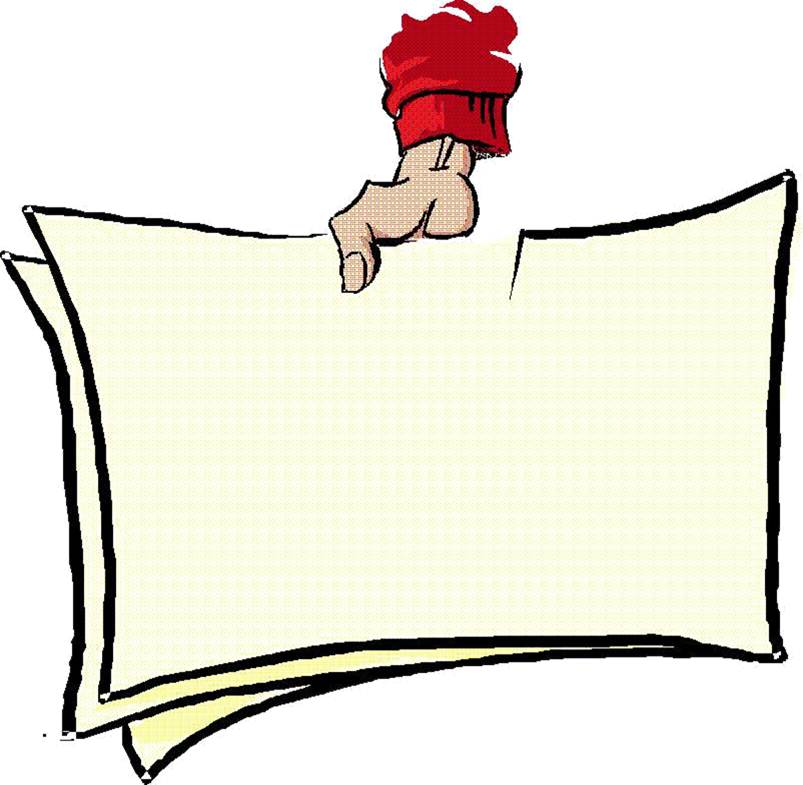 القصة الأولى: 
أكتب قصة الحمامة المطوقة من ذاكرتي في أربع فقرات، وأضع لها عنواناً مناسباً من اختياري وأضمِّنها ملف تعلًّمي.
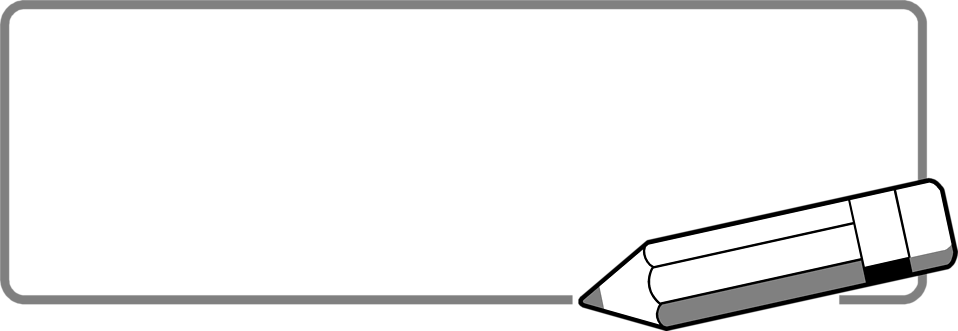 القصة الثانية: 

أكتب قصة الشاب الذي تلقى العلم مشياً على الأقدام من ذاكرتي، وأضع لها عنواناً آخر وأضمِّنها ملف تعلُّمي.
أتبع الخطوات الآتية في كتابة القصة:
أبدأ كتابة القصة من ذاكرتي (كما ترد في ذهني) في ورقة خارجية، ولا أشغل نفسي بالتصحيح.
أرجع ما كتبت مع مراعاة:

أ– تسلسل أحداث القصة.
ب– وضوح الأفكار 
ج- تصحيح أخطاء القواعد والإملاء والترقيم.
أتبع الخطوات الآتية في كتابة القصة:
أعيد كتابة القصة بعد المراجعة والتصحيح على ظهر الورقة نفسها.
أقرؤها جيداً، ثم أضع لها عنواناً مناسباً.